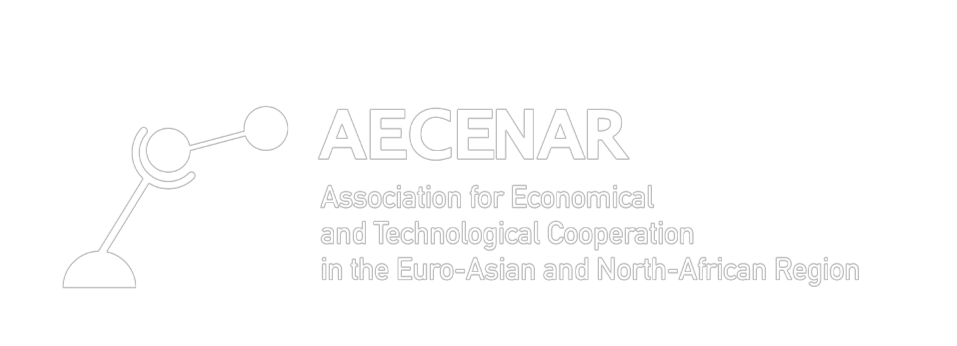 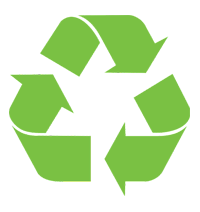 ادارة النفايات في بلدية بقاع صفرين – الضنية
1 
Beqaa Sefrin Presentation _ 26-08-2022
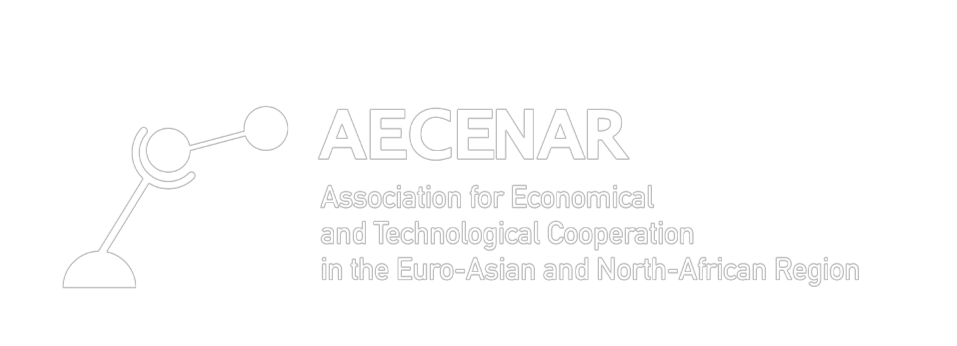 ما هو الفرز من المصدر؟
01
أهمية الفرز على صعيد الفرد،المجتمع والبيئة
02
الية فرز النفايات
03
ماذا بعد الفرز؟
CONTENTS
04
2
Beqaa Sefrin Presentation _ 26-08-2022
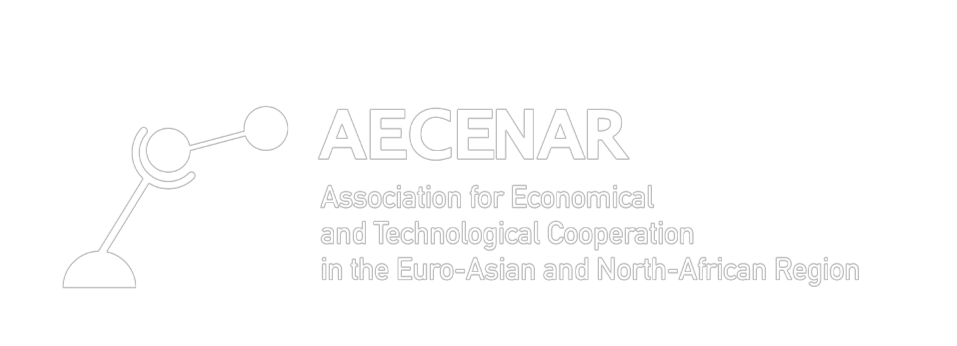 ادارة النفايات في بلدية بقاع صفرين – الضنية
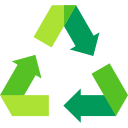 من نحن؟
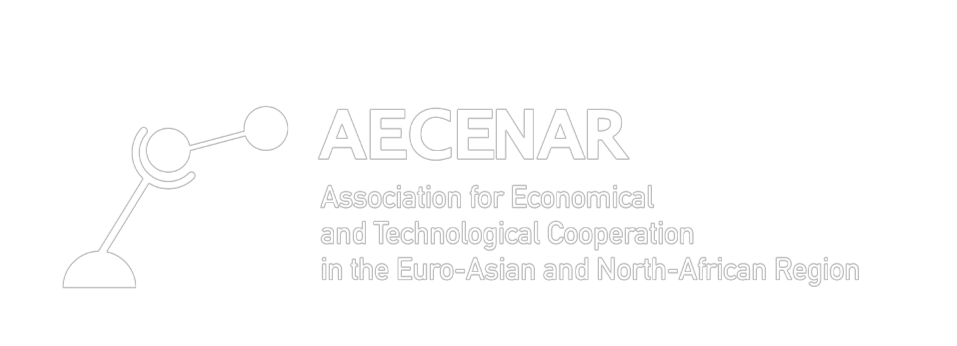 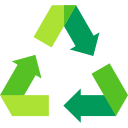 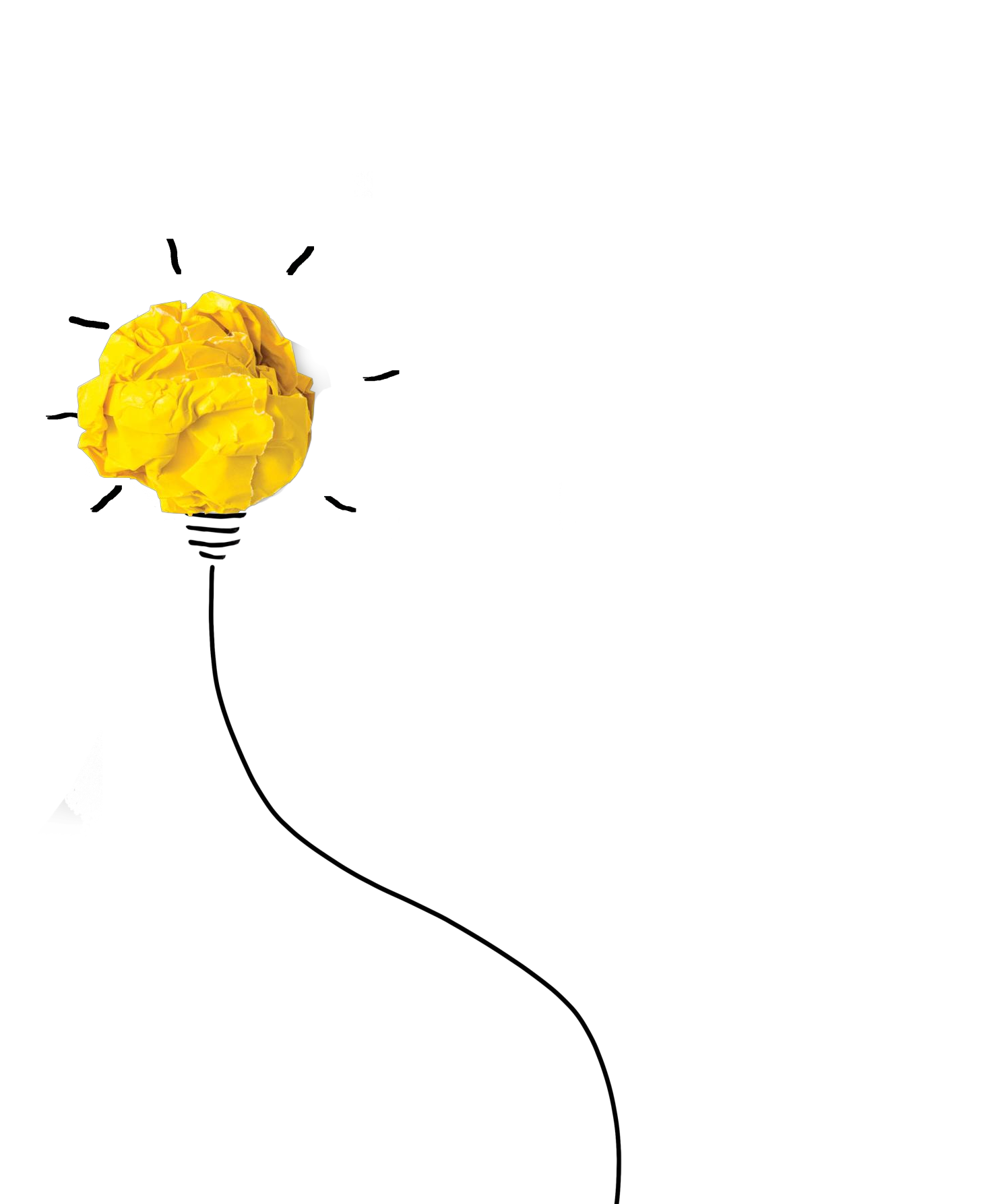 Committed to the promotion of international cooperation in the economic
 and scientific fields in order to achieve the idea of international understanding
 and a closer relationship between institutions of the Middle East,
 in Europe and its neighbors.
3
Beqaa Sefrin Presentation _ 26-08-2022
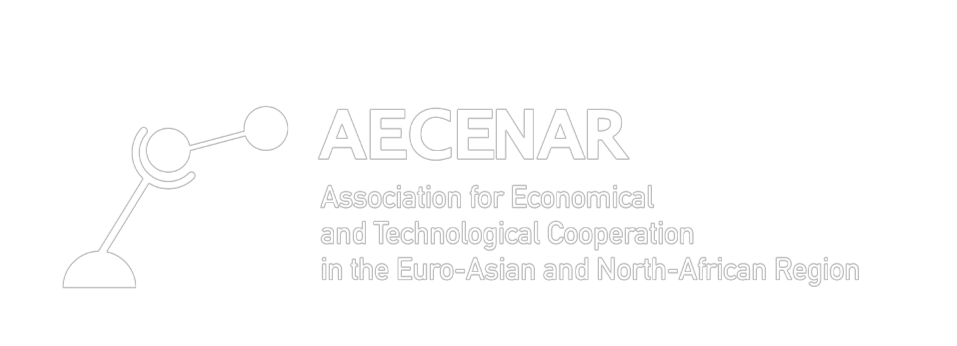 مشروع ادارة النفايات في بقاع صفرين
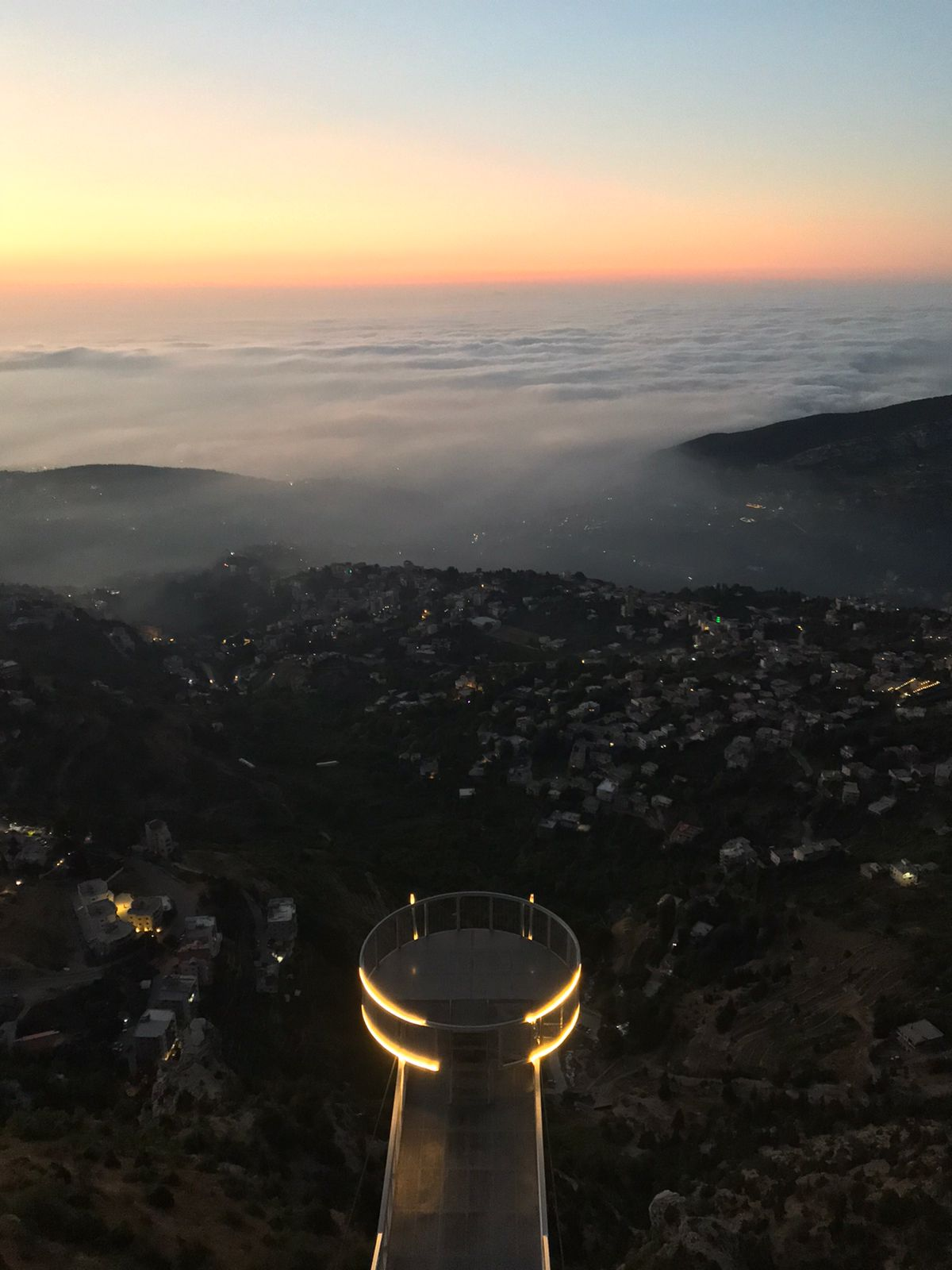 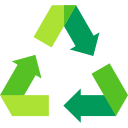 بقاع – صفرين
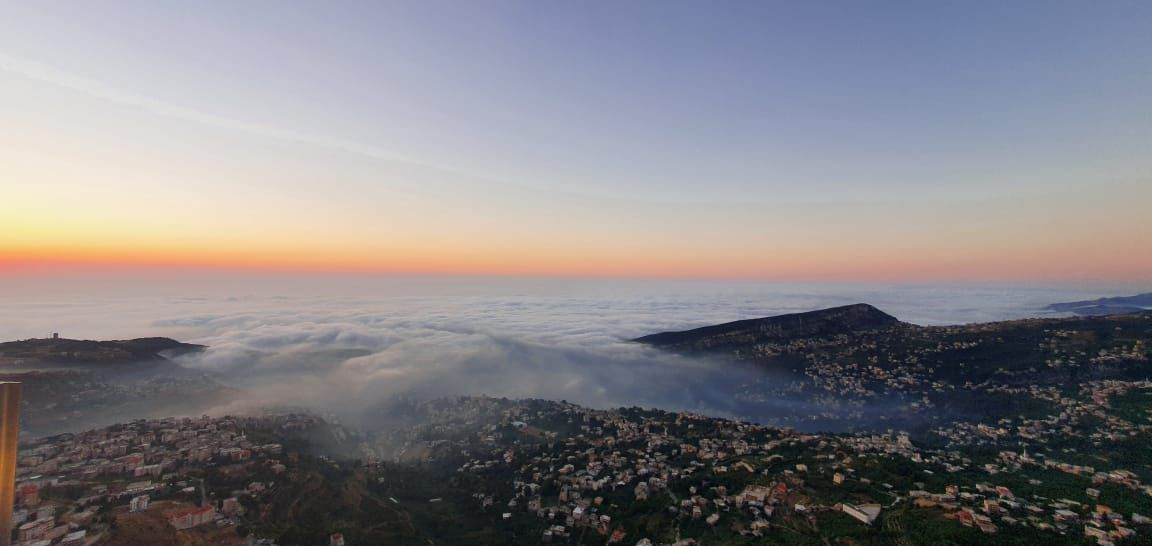 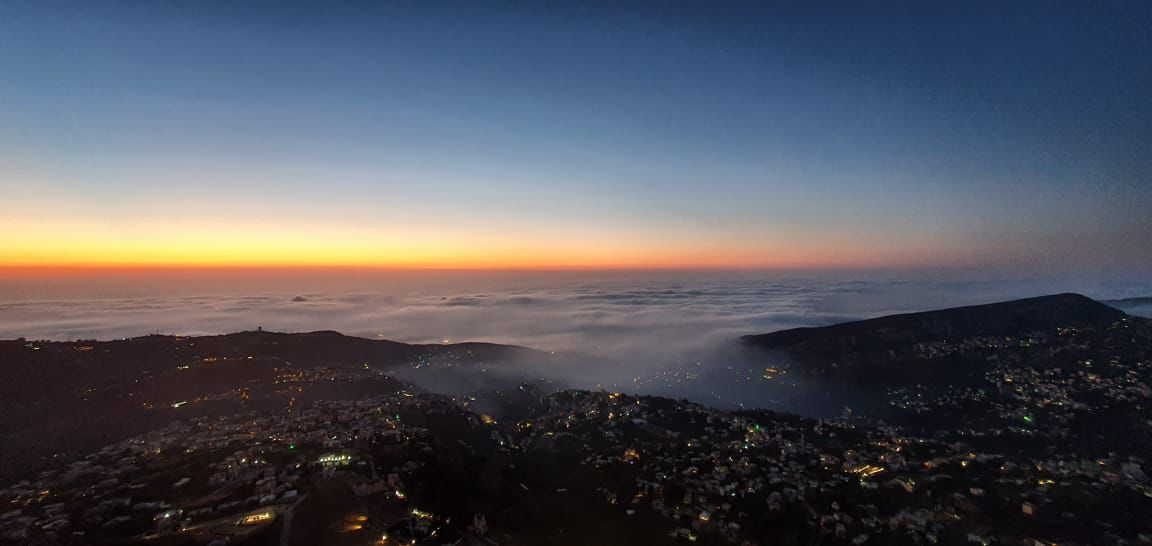 4
Beqaa Sefrin Presentation _ 26-08-2022
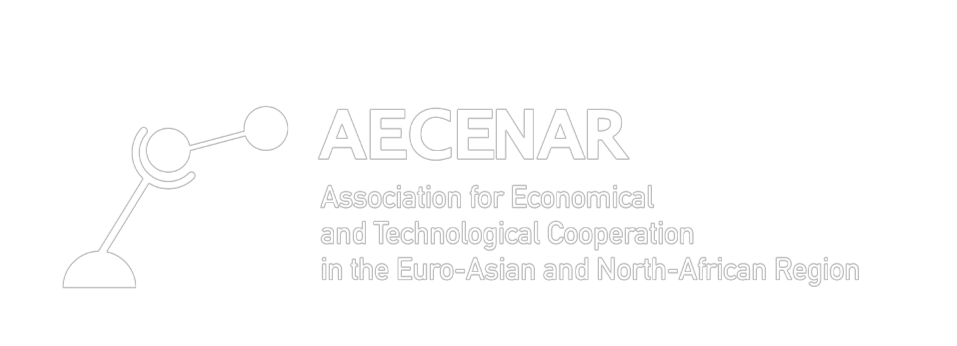 مشروع ادارة النفايات في بقاع صفرين
النفايات في بقاع – صفرين
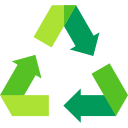 إمتصاص التربة للسموم
انبعاث الروائح الكريهة والغازات الدفيئة
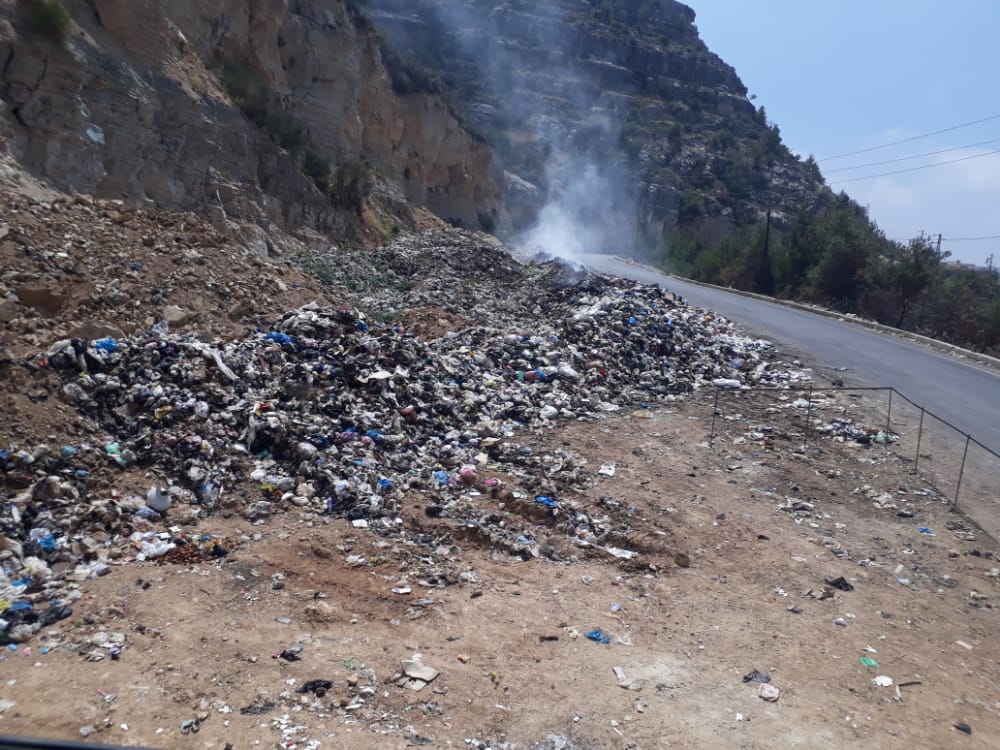 5
Beqaa Sefrin Presentation _ 26-08-2022
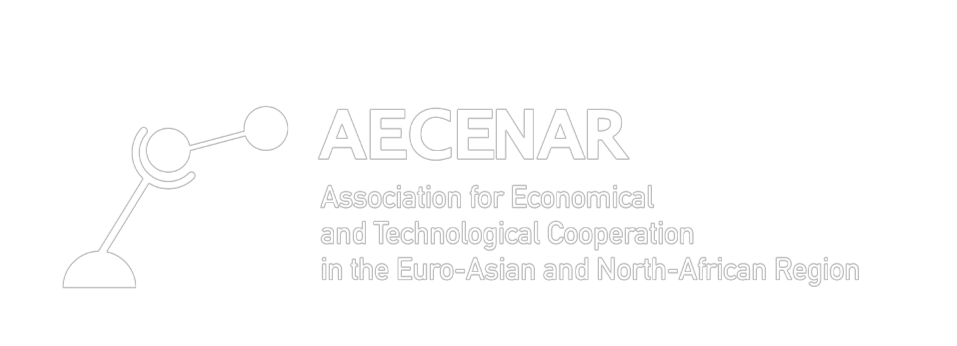 مشروع ادارة النفايات في بقاع صفرين
النفايات في بقاع – صفرين
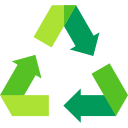 خطر تلوث المياه السطحية والجوفية بسبب المادة الراشحة
خسارة المواد الممكن إعادة تدويرها أو استخدامها في إنتاج الطاقة
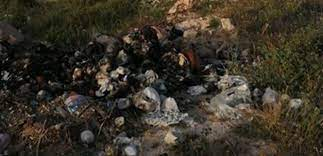 6
Beqaa Sefrin Presentation _ 26-08-2022
ادارة النفايات في بلدية بقاع صفرين – الضنية
النفايات في بقاع – صفرين
القوارض بسبب مصادر الغذاء المتاحة لها. 
تحمل القوارض البرية مجموعة من الميكروبات والطفيليّات التي قد تسبب أمراض معدية للبشر والحيوانات الأليفة، كما ان ّ بعضها لا تسبًب أعراضا واضحة
مخاطر الحرائق والسلامة الشخصية المتعلّقة بالإلتماس
 المباشر والإصابات الجسدية التي قد تسبب حساسيات وأمراض جلدية أو حتى أمراض سرطانية مختلفة
7
Beqaa Sefrin Presentation _ 26-08-2022
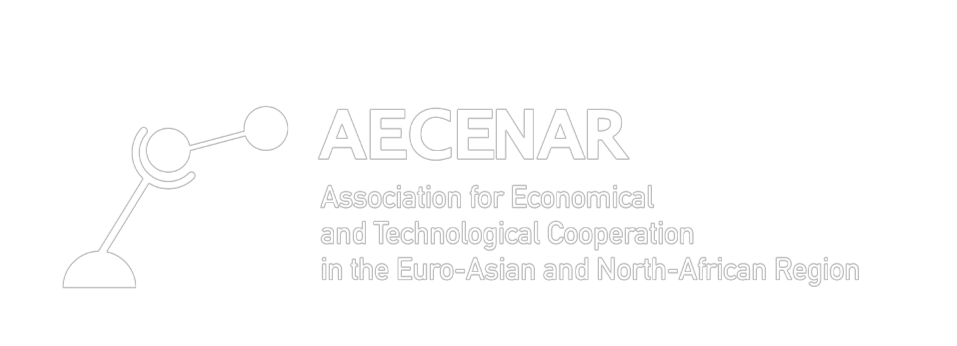 ادارة النفايات في بلدية بقاع صفرين – الضنية
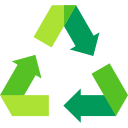 لمحة عامة عن مكونات إدارة النفايات المنزلية الصلبة
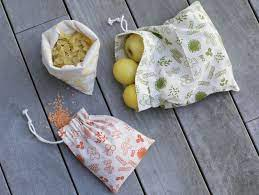 8
Beqaa Sefrin Presentation _ 26-08-2022
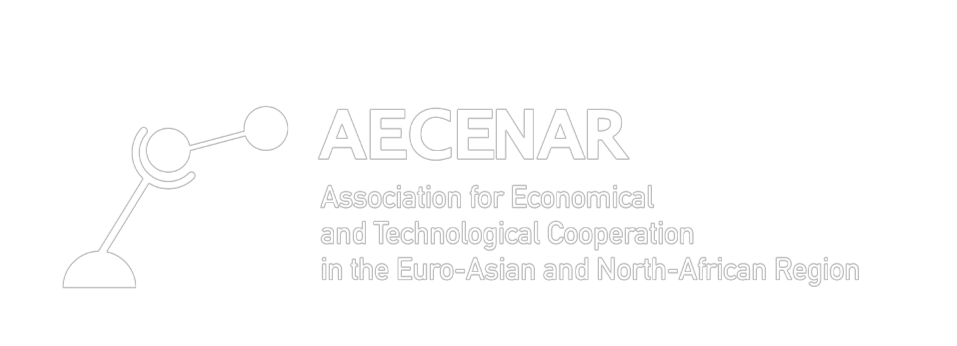 ادارة النفايات في بلدية بقاع صفرين – الضنية
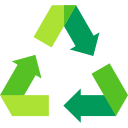 لمحة عامة عن مكونات إدارة النفايات المنزلية الصلبة
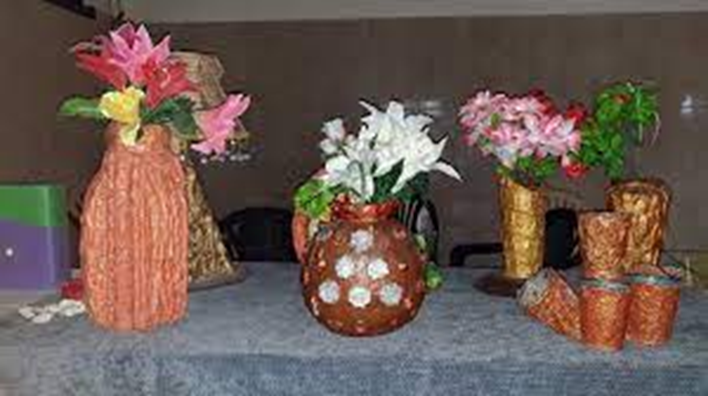 9
Beqaa Sefrin Presentation _ 26-08-2022
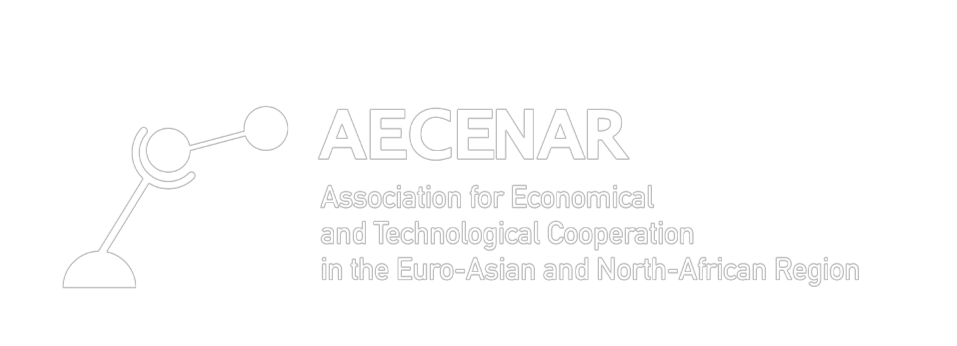 ادارة النفايات في بلدية بقاع صفرين – الضنية
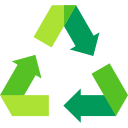 لمحة عامة عن مكونات إدارة النفايات المنزلية الصلبة
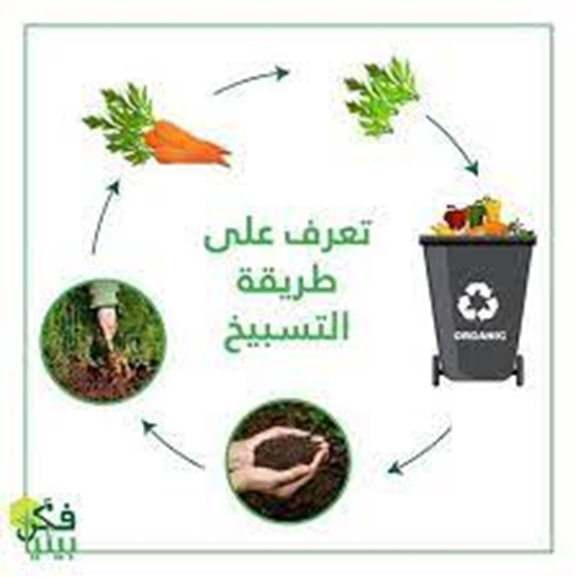 10
Beqaa Sefrin Presentation _ 26-08-2022
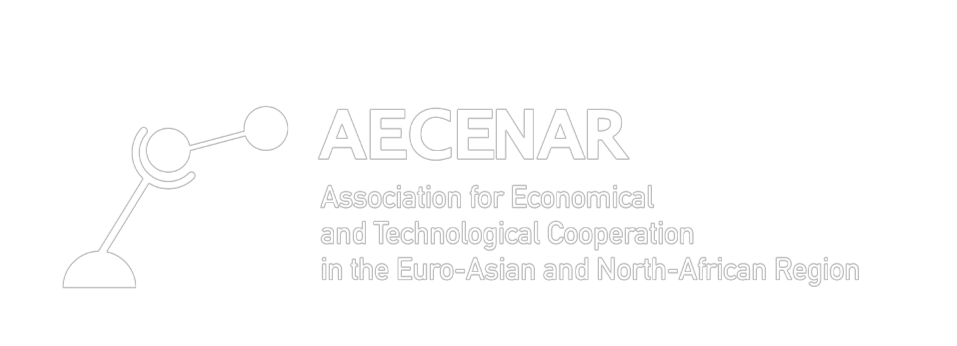 ادارة النفايات في بلدية بقاع صفرين – الضنية
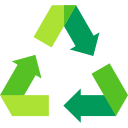 لمحة عامة عن مكونات إدارة النفايات المنزلية الصلبة
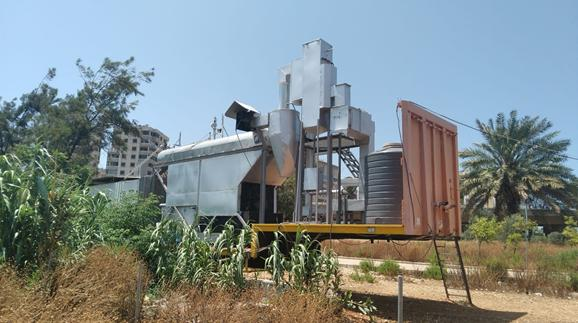 11
Beqaa Sefrin Presentation _ 26-08-2022
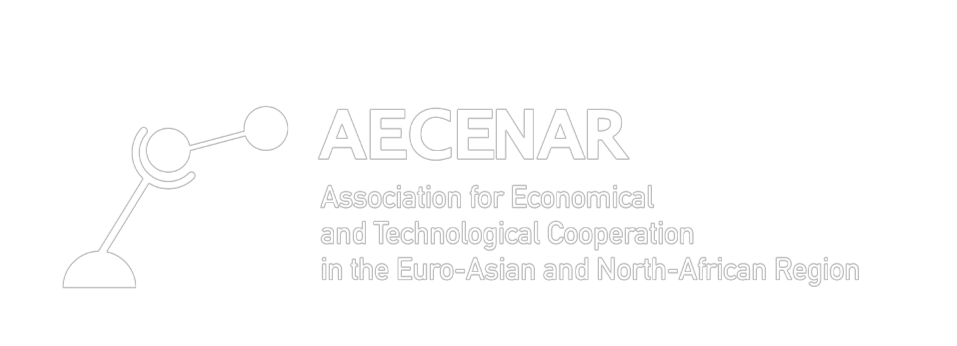 ادارة النفايات في بلدية بقاع صفرين – الضنية
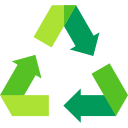 لمحة عامة عن مكونات إدارة النفايات المنزلية الصلبة
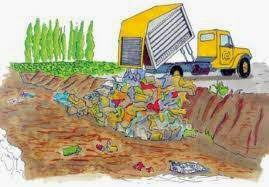 12
Beqaa Sefrin Presentation _ 26-08-2022
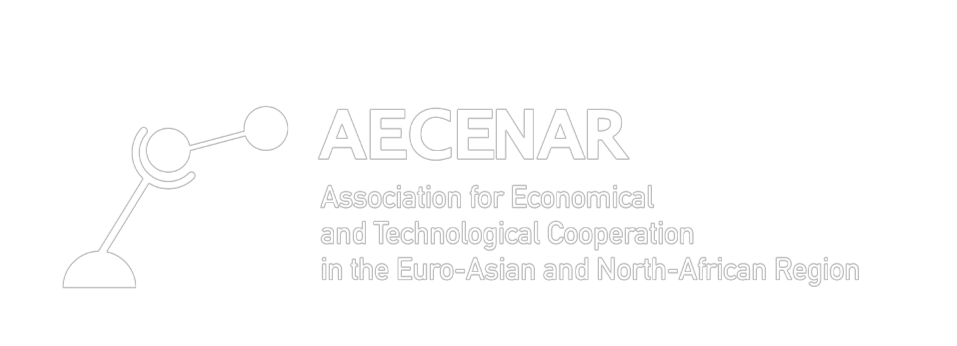 ادارة النفايات في بلدية بقاع صفرين – الضنية
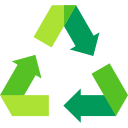 لمحة عامة عن مكونات إدارة النفايات المنزلية الصلبة
الطمر الصحي
التخفيف     وإعادة         الاستعمال
استرداد الطاقة
التسبيخ
اعادة التدوير
13
Beqaa Sefrin Presentation _ 26-08-2022
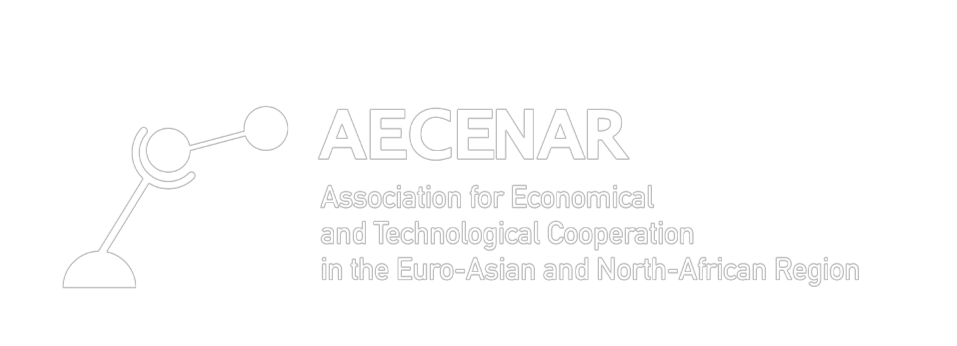 ادارة النفايات في بلدية بقاع صفرين – الضنية
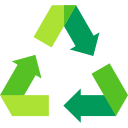 أهمية الفرز من المصدر
الجانب البيئي
الجانب الصحي
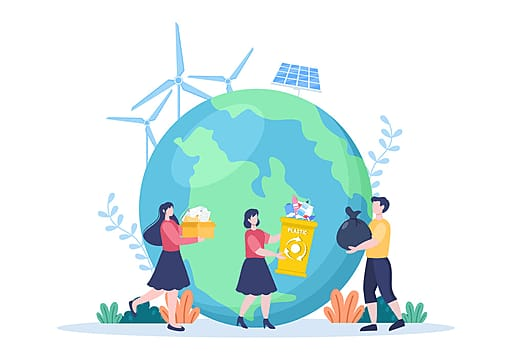 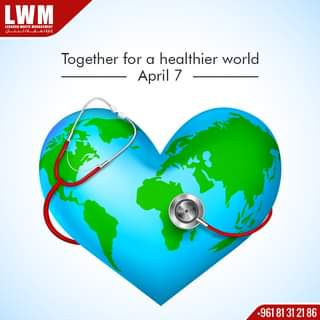 الجانب الاقتصادي
الجانب الاجتماعي
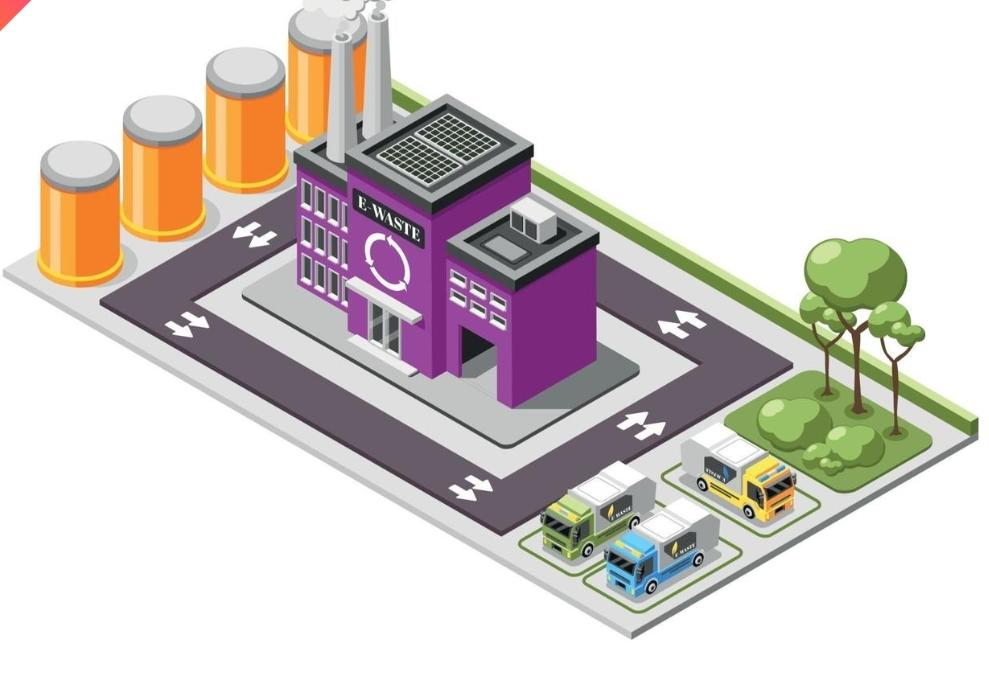 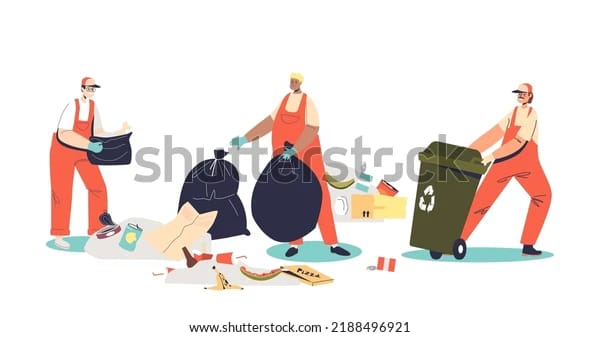 14
Beqaa Sefrin Presentation _ 26-08-2022
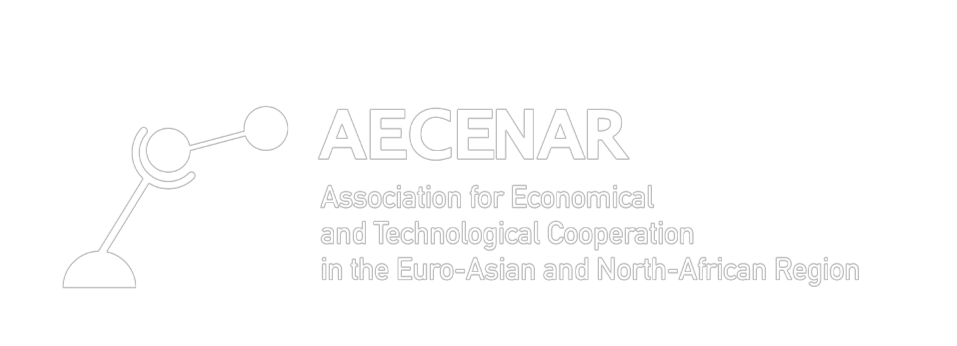 ادارة النفايات في بلدية بقاع صفرين – الضنية
الية الفرز من المصدر
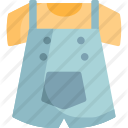 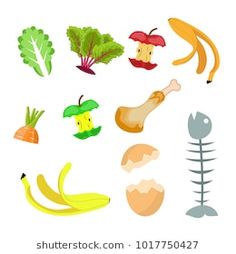 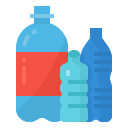 باقي النفابات
النفايات العضوية
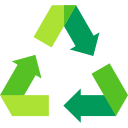 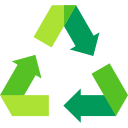 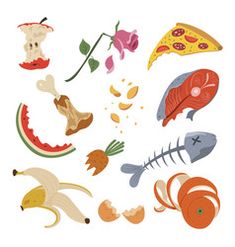 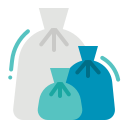 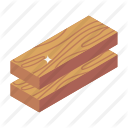 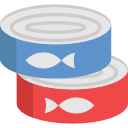 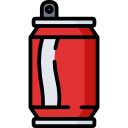 15
Beqaa Sefrin Presentation _ 26-08-2022
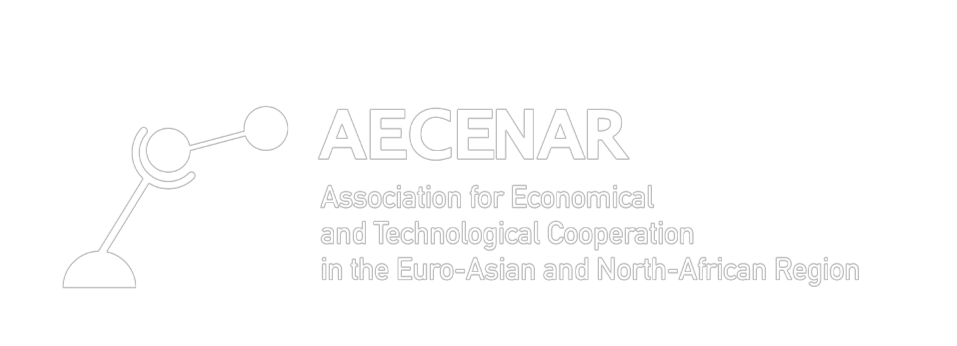 مشروع ادارة النفايات في بقاع صفرين
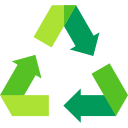 باقي النفايات
النفايات العضوية
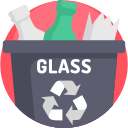 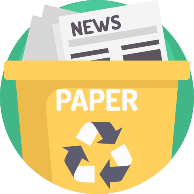 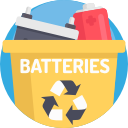 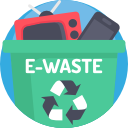 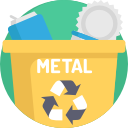 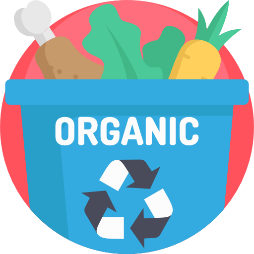 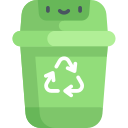 بلاستيك
زجاج
ورق،دفاتر وكتب
كرتون
غلاف التشيبس او الشوكولا 
معلبات الطعام
تنك
النفابات الالكترونية :CD,USB..
الالعاب
الومنيوم
علب الادوية الفارغة 
البطاريات
فضلات الطعام 
الفاكهة 
اللحوم 
العظام 
الخضار
المحارم المتسخة 
المحارم المعطرة 
محارم الحمام 
الحفاضات 
الادوية 
الفوط الصحية
Other
16
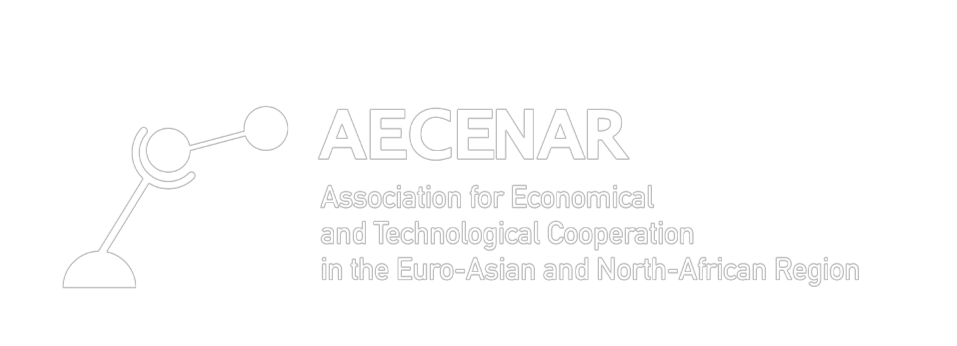 ادارة النفايات في بلدية بقاع صفرين – الضنية
ماذا بعد الفرز؟
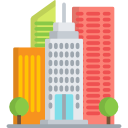 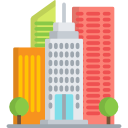 باقي النفايات
النفايات العضوية
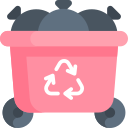 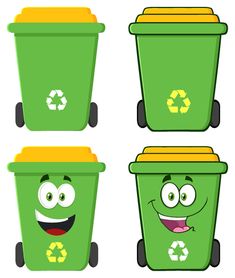 معمل لفرز النفايات
انتاج الغاز الحيوي
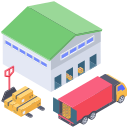 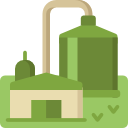 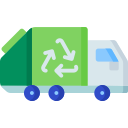 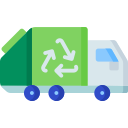 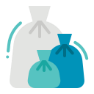 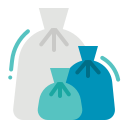 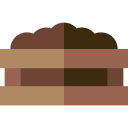 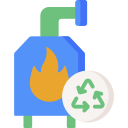 انتاج السماد
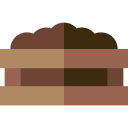 حرق المرفوضات لتوليد الطاقة
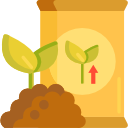 17
Beqaa Sefrin Presentation _ 26-08-2022
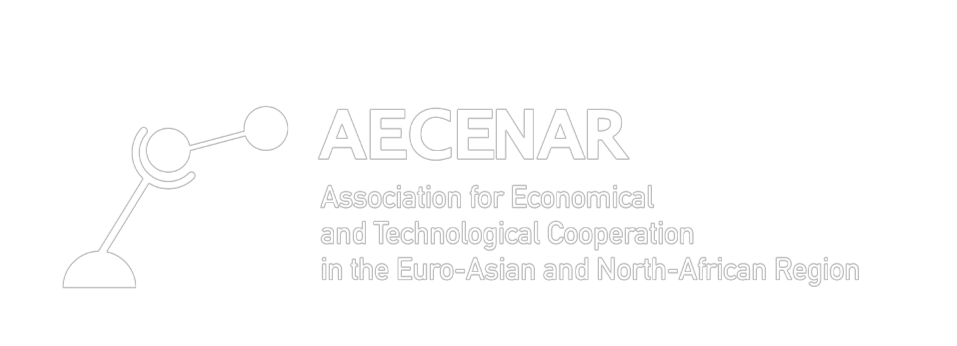 THANK YOU
18